Attorney Billing
Oracle Application Walkthrough
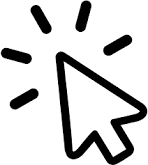 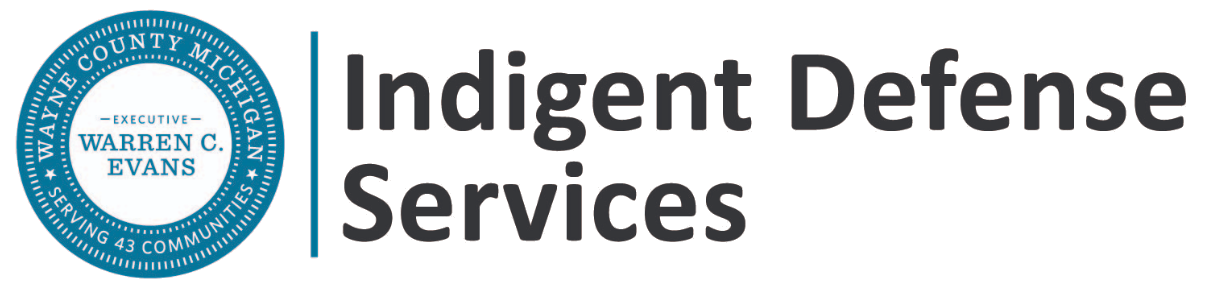 When will the app launch?
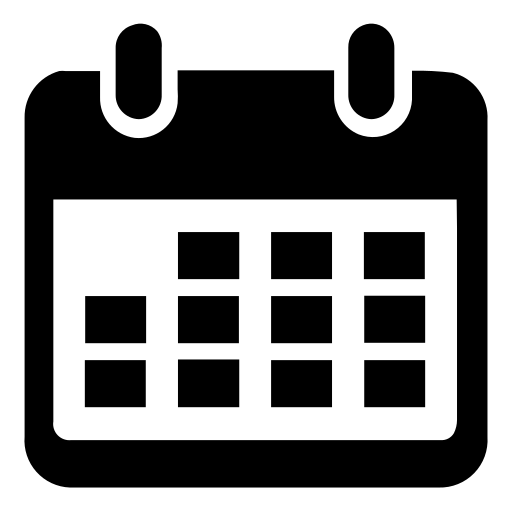 Friday, March 1st 2024
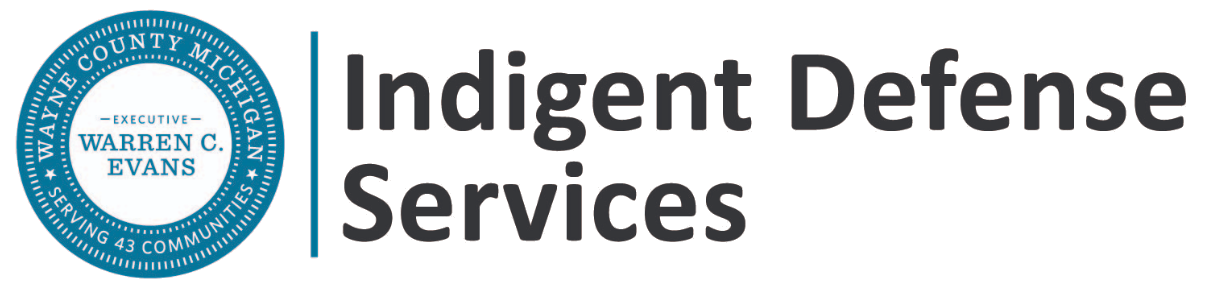 Where can I find the app?
Works on mobile!
https://www.waynecounty.com/departments/ids/home.aspx
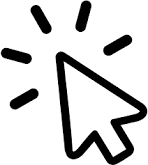 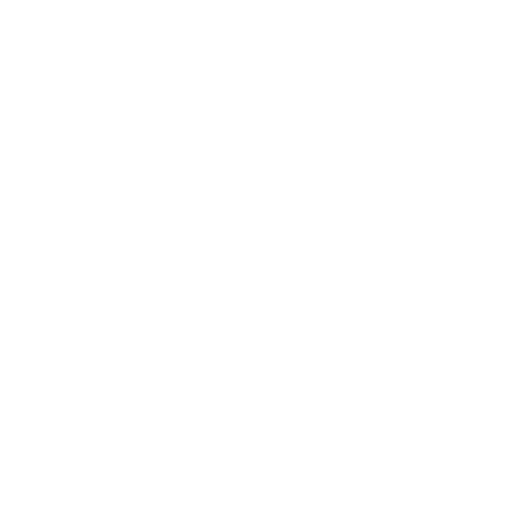 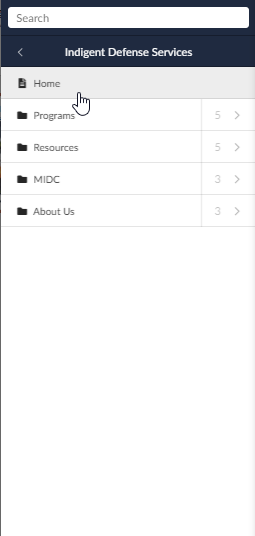 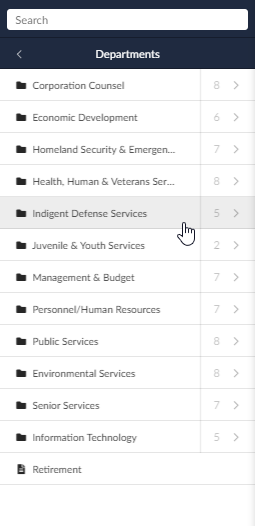 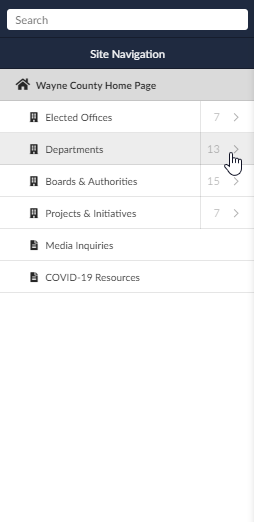 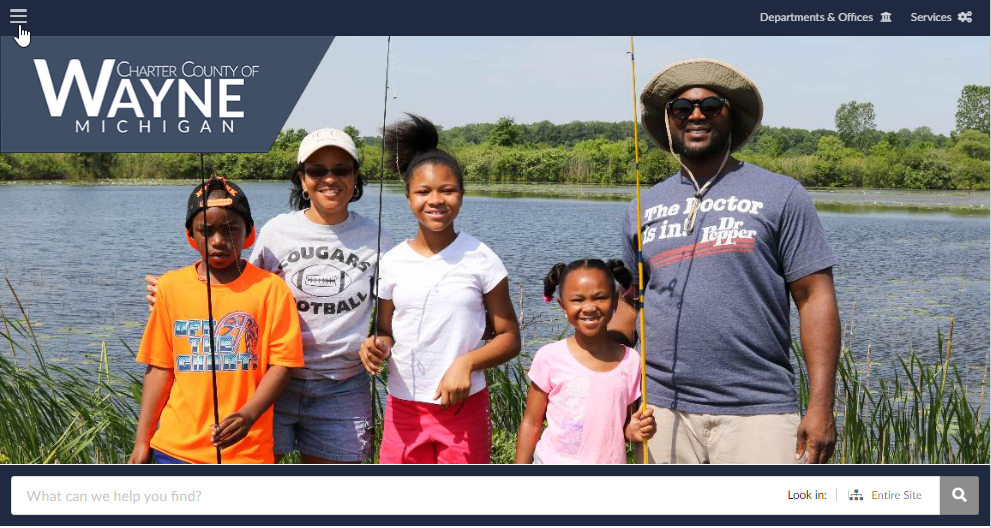 Where can I find help?
https://www.waynecounty.com/departments/ids/attorney-billing-training.aspx
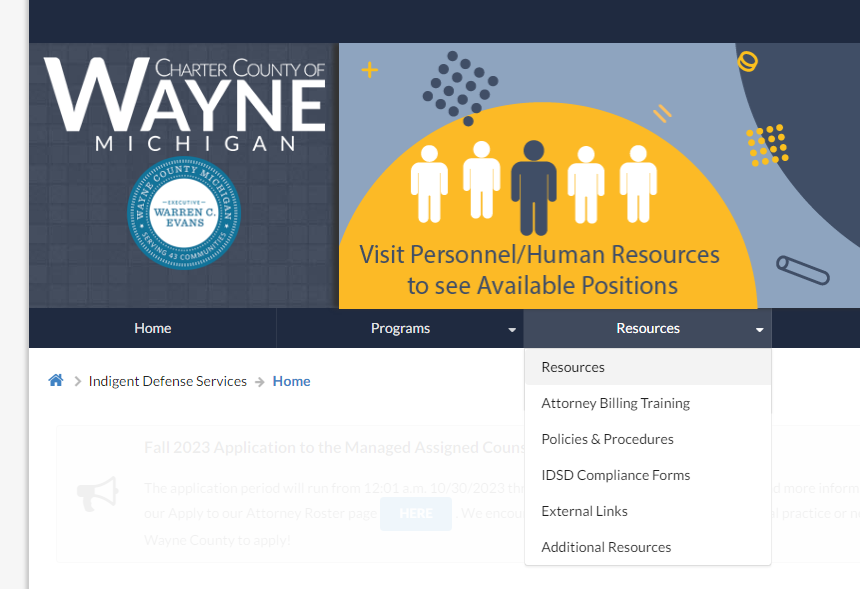 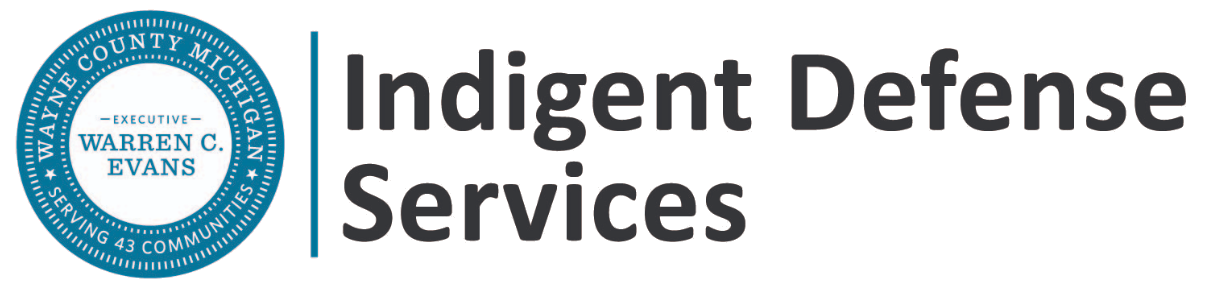 Where can I find help?
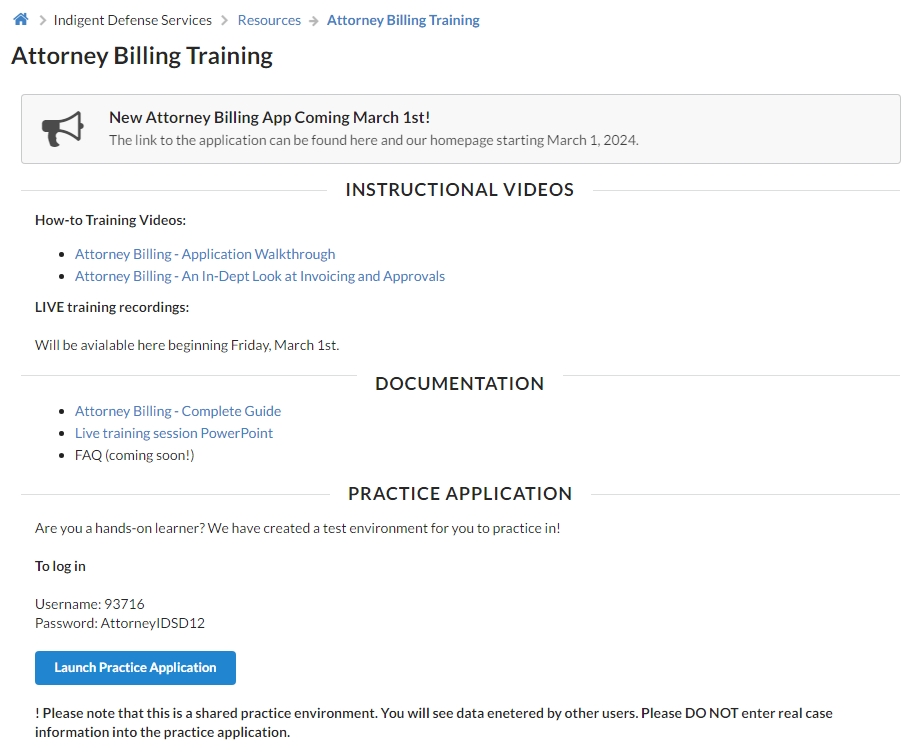 Videos
Documentation
Live Training Recordings
Practice Application
https://www.waynecounty.com/departments/ids/attorney-billing-training.aspx
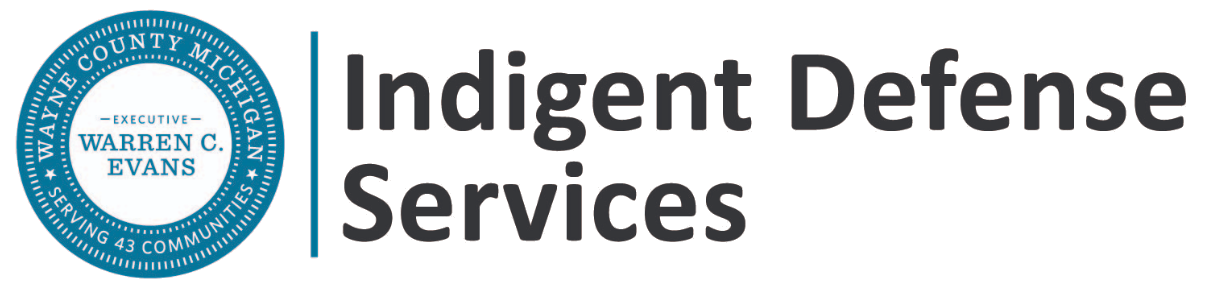 Today’s Session
Logging in
Password Reset
Attorney Dashboard
Creating a Billing Item
Attaching Documentation
Editing a Billing Item
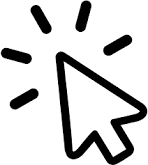 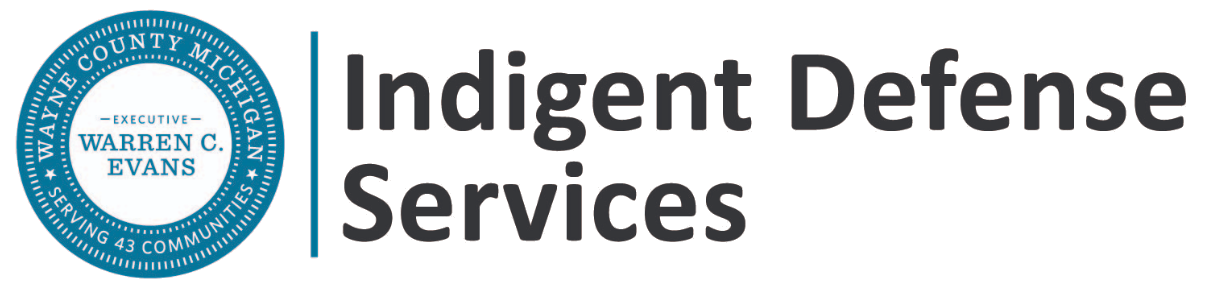 Activating Your Account
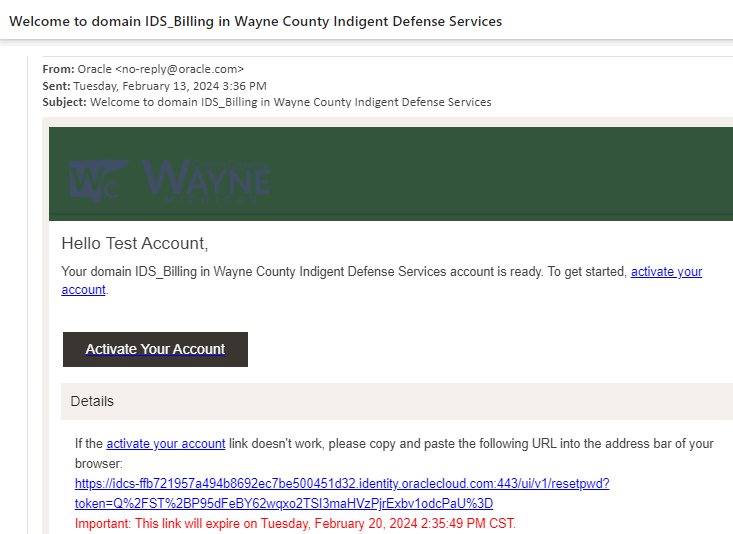 Activation emails sent out Friday, March 1st

From: no-reply@oracle.com

Links expire after 7 days





If you require a new activation link please contact: IDSDIT@waynecountymi.gov
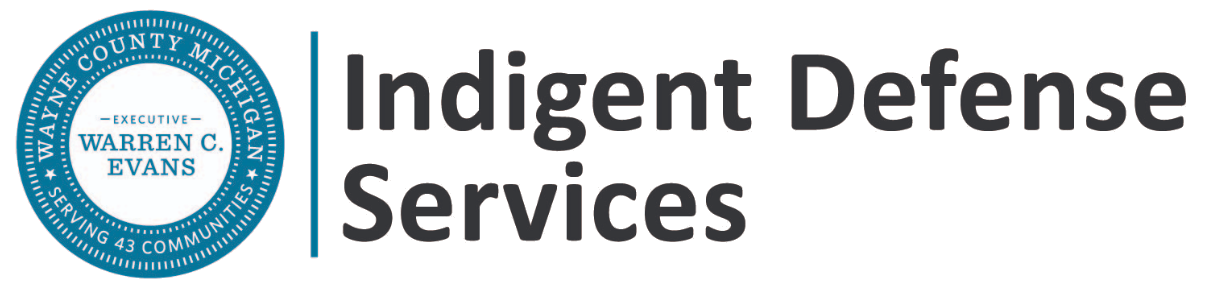 Today’s Session
Logging in
Password Reset
Attorney Dashboard
Creating a Billing Item
Attaching Documentation
Editing a Billing Item
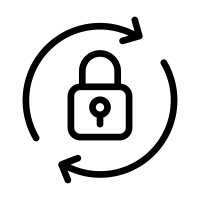 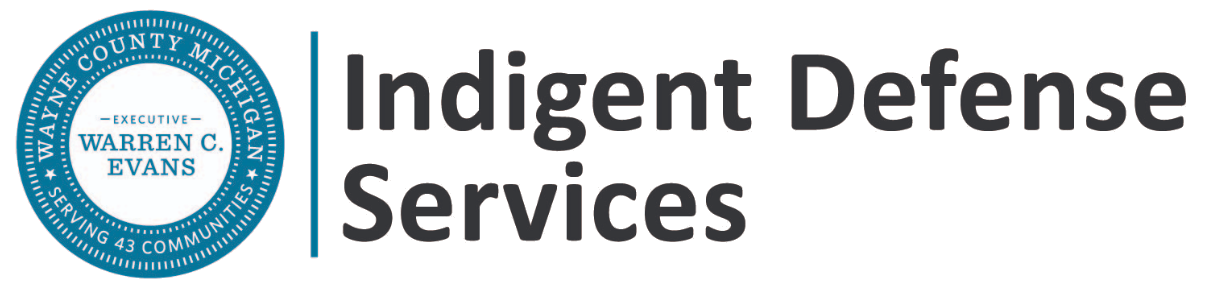 Today’s Session
Logging in
Password Reset
Attorney Dashboard
Creating a Billing Item
Attaching Documentation
Editing a Billing Item
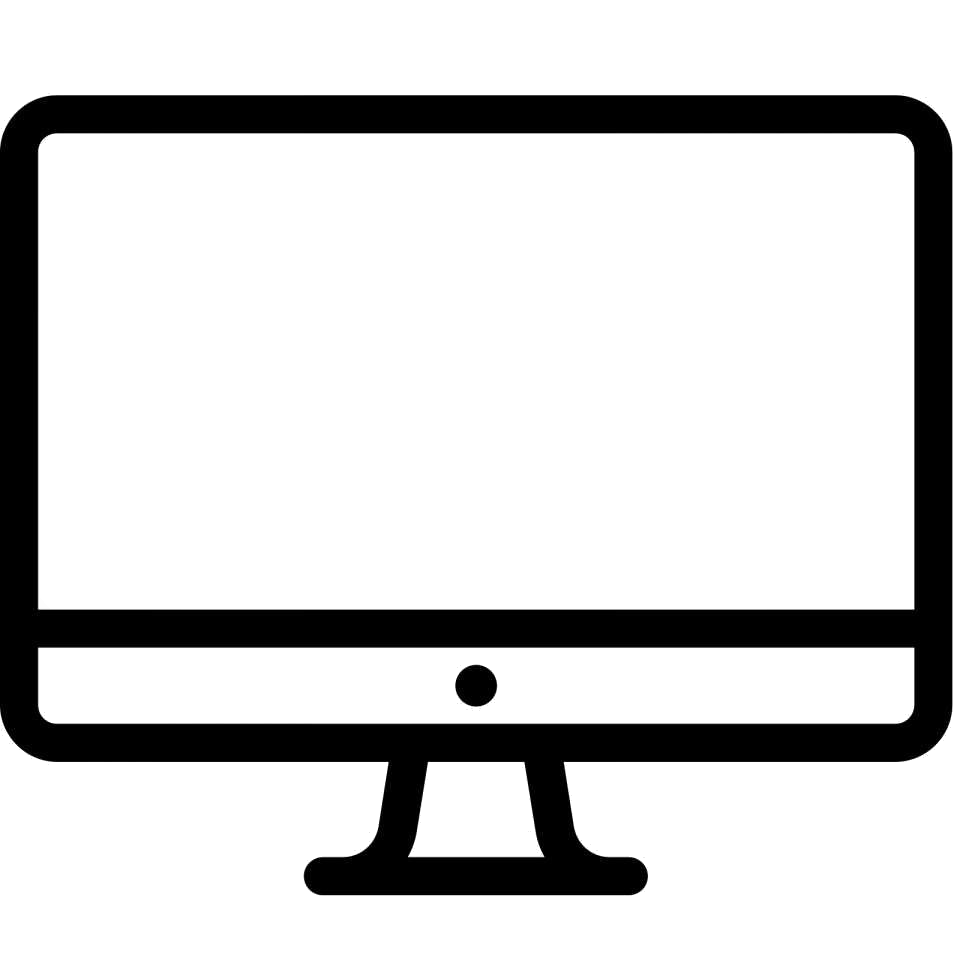 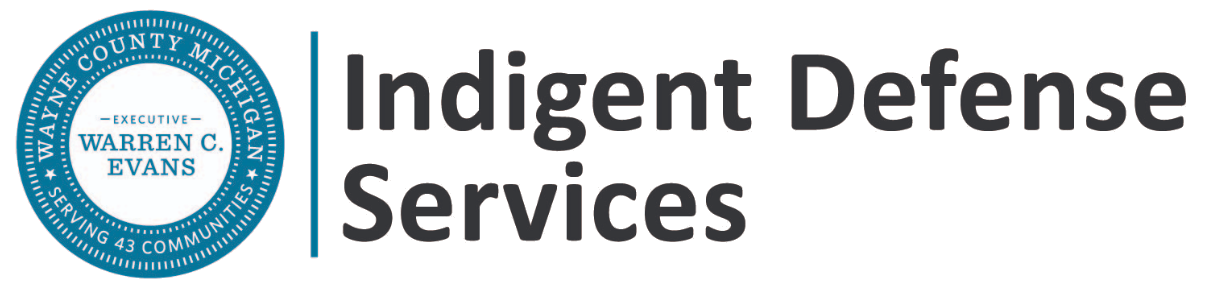 Today’s Session
Logging in
Password Reset
Attorney Dashboard
Creating a Billing Item
Attaching Documentation
Editing a Billing Item
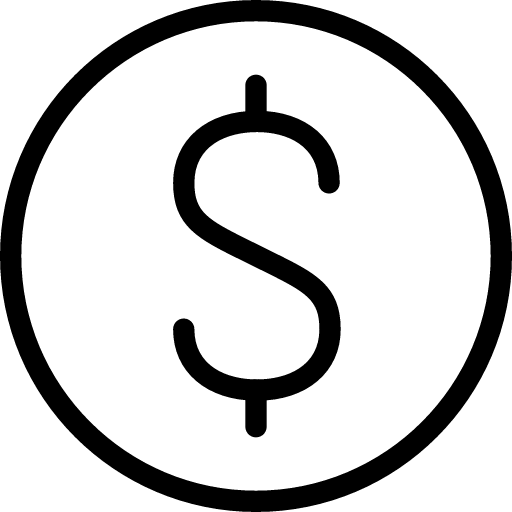 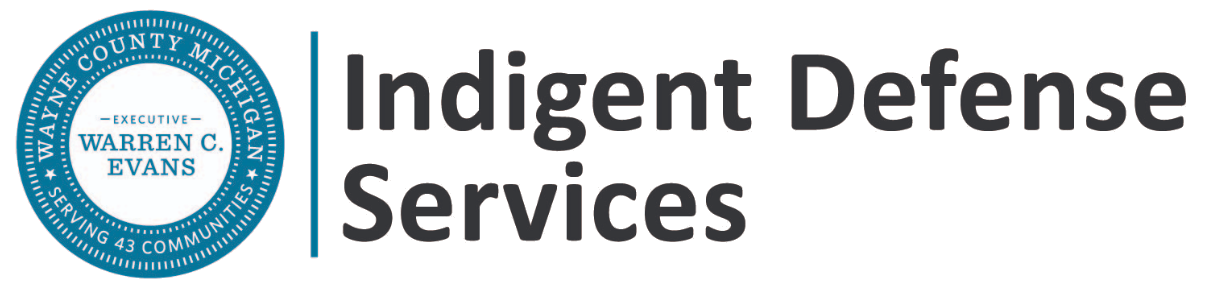 Today’s Session
Logging in
Password Reset
Attorney Dashboard
Creating a Billing Item
Attaching Documentation
Editing a Billing Item
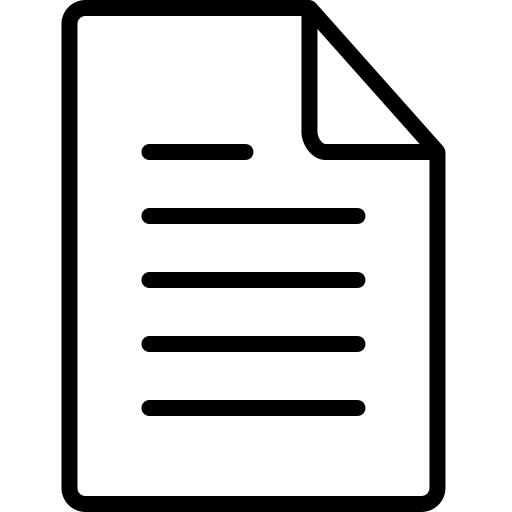 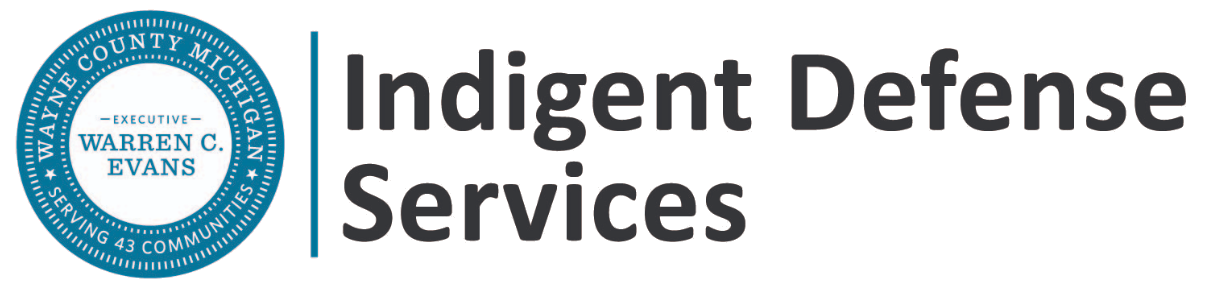 Today’s Session
Logging in
Password Reset
Attorney Dashboard
Creating a Billing Item
Attaching Documentation
Editing a Billing Item
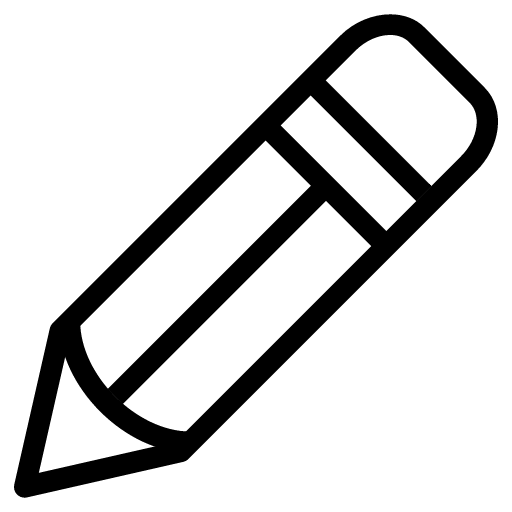 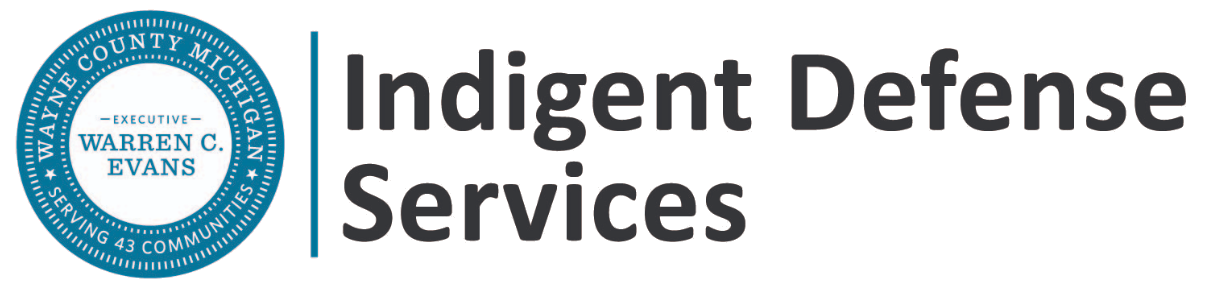 Next Week
Creating an Invoice
Attaching Billing Items
The Approval Process
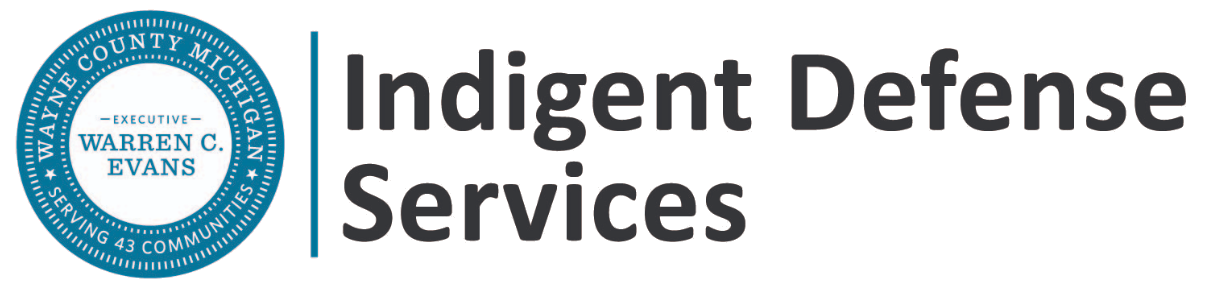 Thank you
For technological questions surrounding the application, please contact our IT team at IDSDIT@waynecountymi.gov 

For policy questions surrounding payment and billing activities, please contact IDSDWayne@waynecountymi.gov or IDSDAttorney@waynecountymi.gov

For questions about updating your w-9, billing address, or electronic payment account information, please contact IDSDFinance@waynecountymi.gov
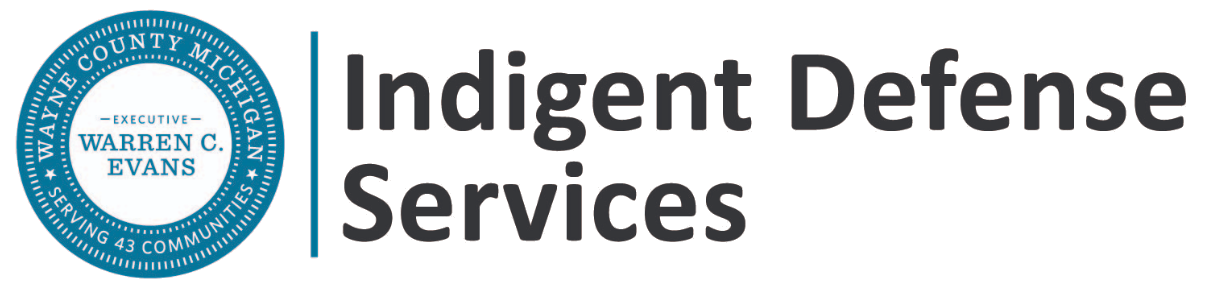